Przyczyny depresji młodzieńczej
Przemoc w rodzinie
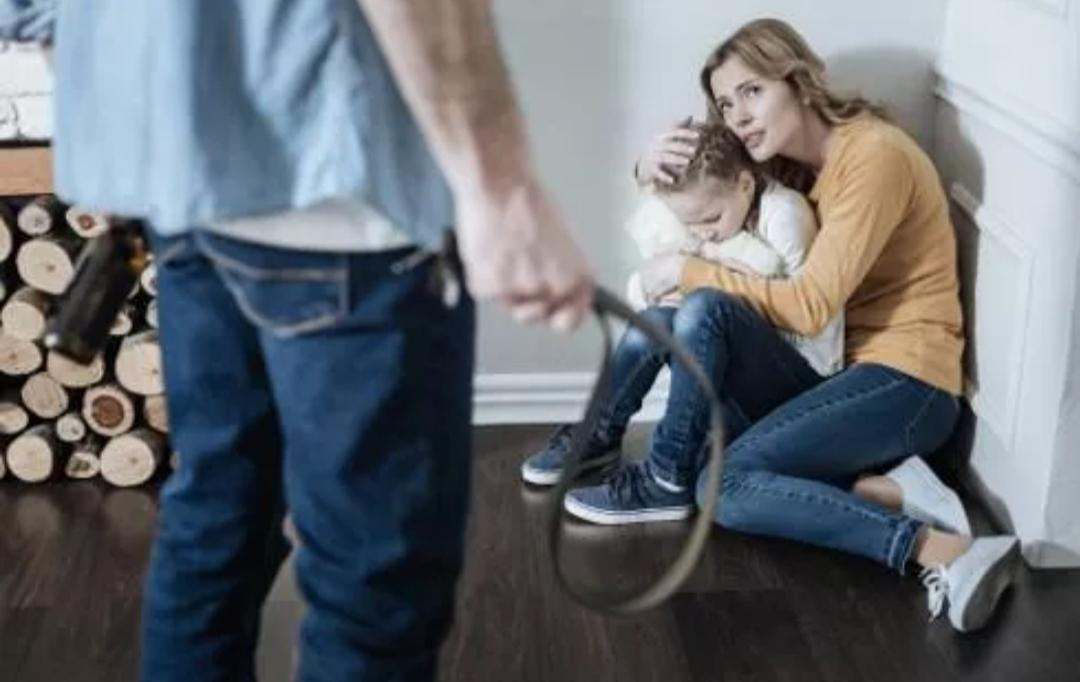 U dzieci doświadczających tego rodzaju przemocy pojawiają się często psychosomatyczne bóle głowy, wymioty, bóle brzucha, nudności, zaburzenia snu, czy zaburzenia miesiączkowania. A to tylko część konsekwencji, z jakimi dziecko może zmagać się później w okresie dorastania, a nawet w dorosłości.
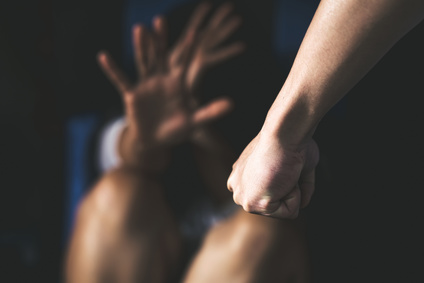 Nadużywanie alkoholu
Dzieci alkoholików narażone są przede wszystkim na długotrwały stres – nigdy nie wiedzą, w jakim stanie zastaną rodzica po powrocie do domu oraz w jaki sposób będzie się wobec nich zachowywał. 
Alkoholik często miewa huśtawki nastroju i nigdy nie wiadomo jak będzie postępować.
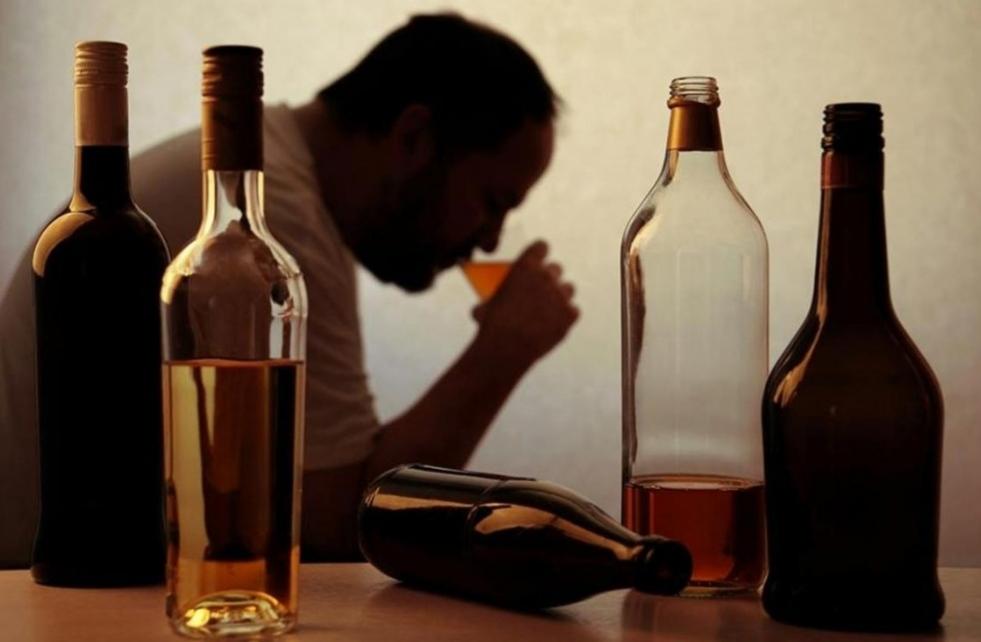 Zaniedbanie i przemoc fizyczna
Dzieci doświadczające przemocy fizycznej noszą widoczne oznaki swojego cierpienia w postaci siniaków, stłuczeń, czy złamań. Jednak zarówno przemoc jak i zaniedbanie często mają długofalowe konsekwencje nie tylko dla zdrowia fizycznego, ale przede wszystkim zdrowia psychicznego skrzywdzonej osoby.
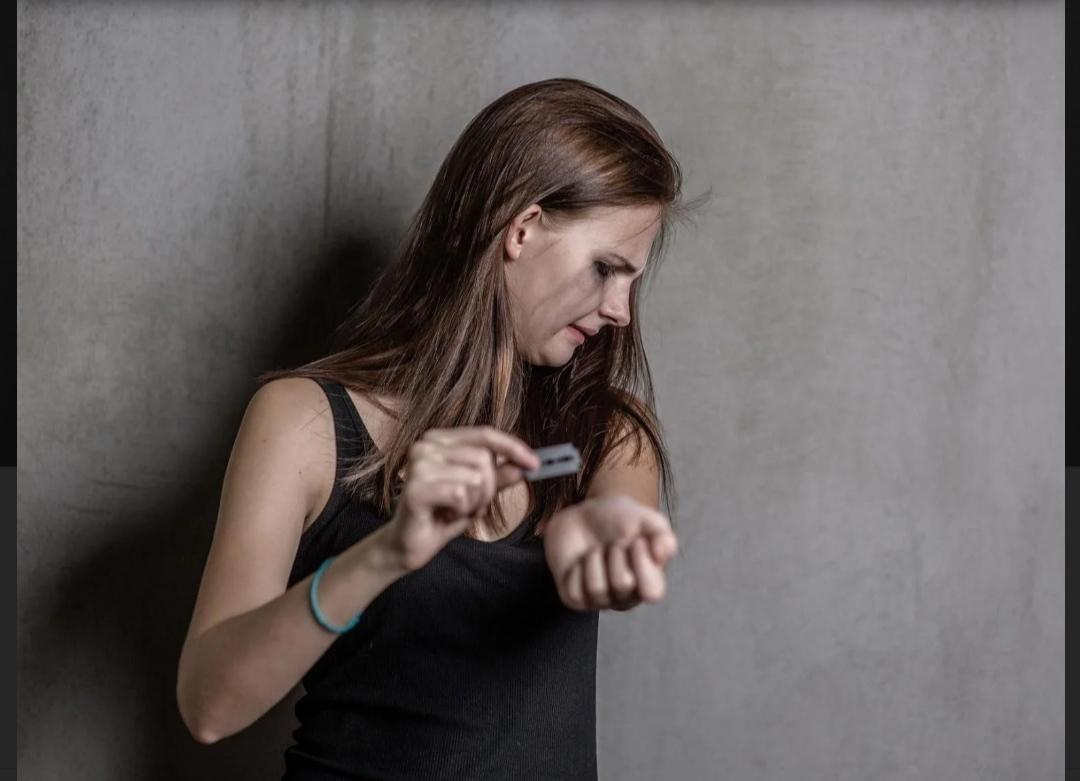 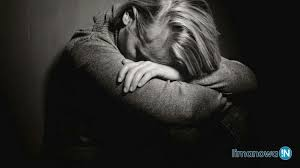 Choroba w rodzinie
Choroba w rodzinie zawsze jest kryzysem, który rzutuje na funkcjonowanie rodziny, w tym na relacje pomiędzy jej członkami. Tym bardziej jest to widoczne wówczas, gdy jest to choroba przewlekła, wyniszczająca i dotyczy najbliższych nam osób.
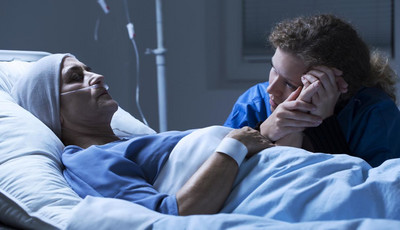 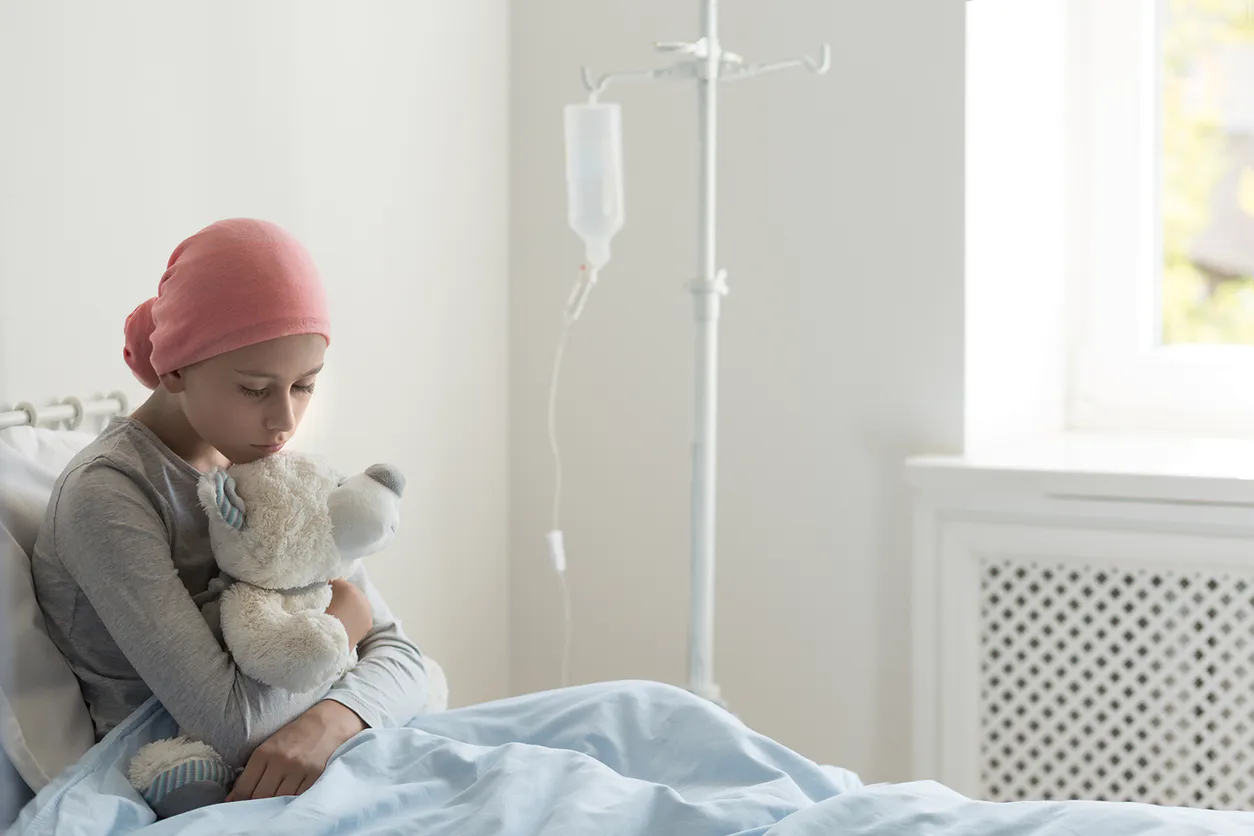 Utrata bliskiej osoby
Śmierć bliskich narusza przekonanie o stabilności świata, poczucie bezpieczeństwa i wpływa (głównie negatywnie) na relacje z innymi. 
Skutkiem tego może być izolowanie się od ludzi, poczucie niezrozumienia, osamotnienia. Powyższe fazy mogą się przenikać. 
Jednak w większości przypadków na koniec przychodzi faza akceptacji i pogodzenia się z zaistniałą sytuacją.
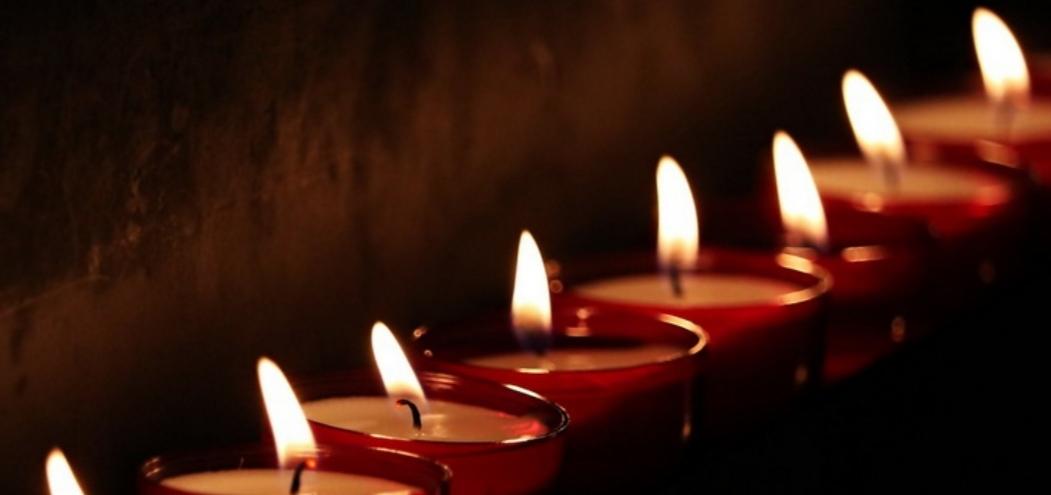 Brak akceptacji przez rówieśników
Jest przyczyną zaburzeń zachowania, niechęci do szkoły i niskich wyników w nauce. 
Dzieci nie poradzą sobie z tym problemem same, staną się agresywne, możliwe też, że zaczną unikać szkoły, w której czują się nieakceptowane. 
Mogą zacząć wagarować, wzrosną też konflikty w domu.
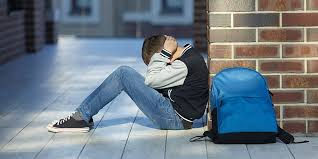 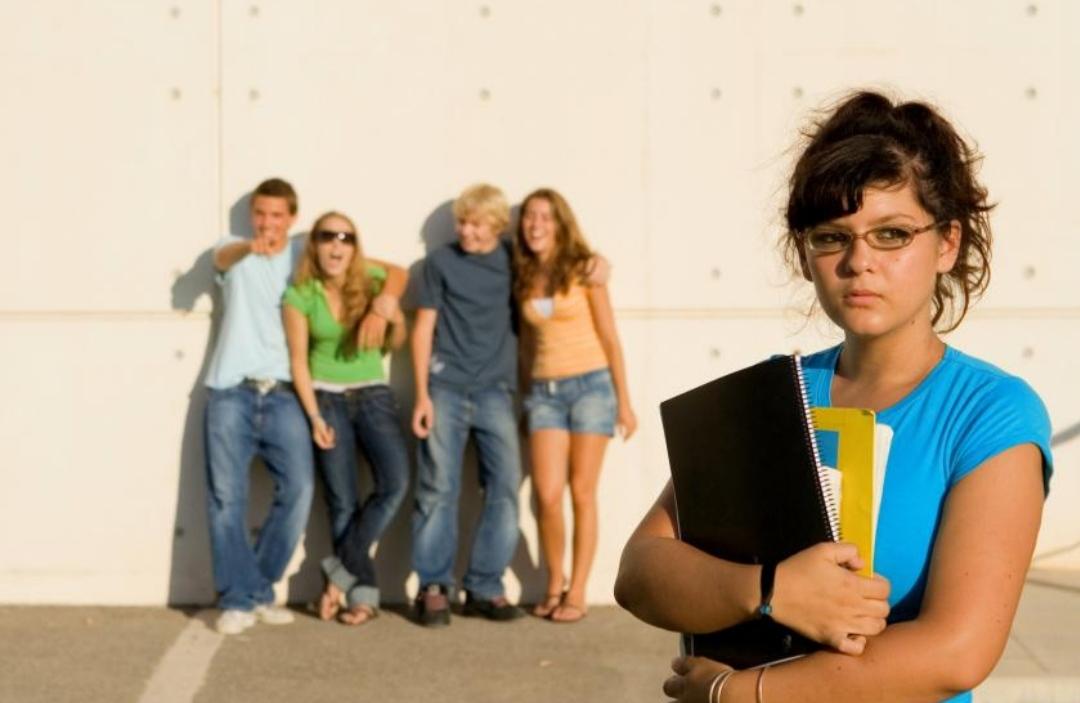 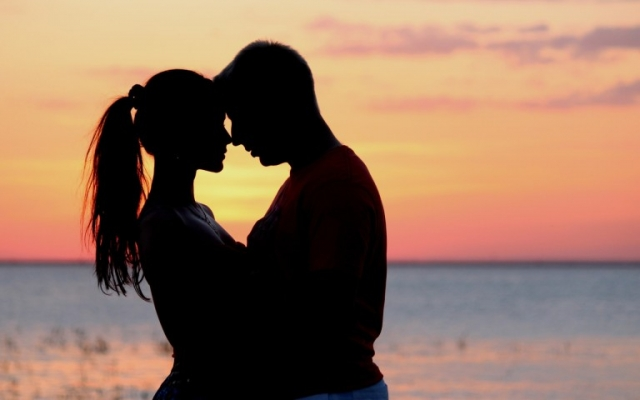 Niespełniona miłość
Uczucia nastolatków są silne i dynamicznie się zmieniają. 
Okres nastoletni jest takim czasem, kiedy młodzież często przeżywa wszystko zerojedynkowo; wszystko jest absolutnie ostateczne. 
Dlatego właśnie wielu młodych ludzi nie radzi sobie dobrze z takimi sytuacjami, jak zerwania i prowadzić to może do depresji lub nawet sięgnięcia po jakieś używki.
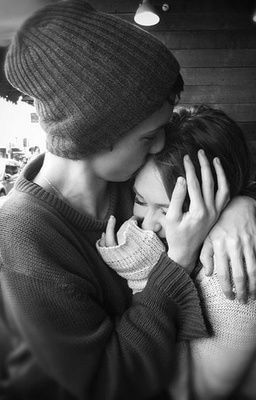 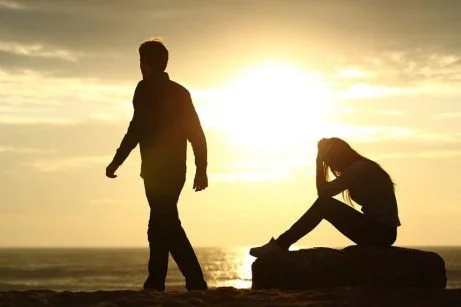 Dziękujemy za uwagę!
grupa 1
Ania BebekJulia BiernatNikola DudaWiktoria GlajcKacper Górecki
Ola JaworskaJulia KlimoszMartyna KlinikowskaPaulina Kowalska